Budget Setting Update 2025/26
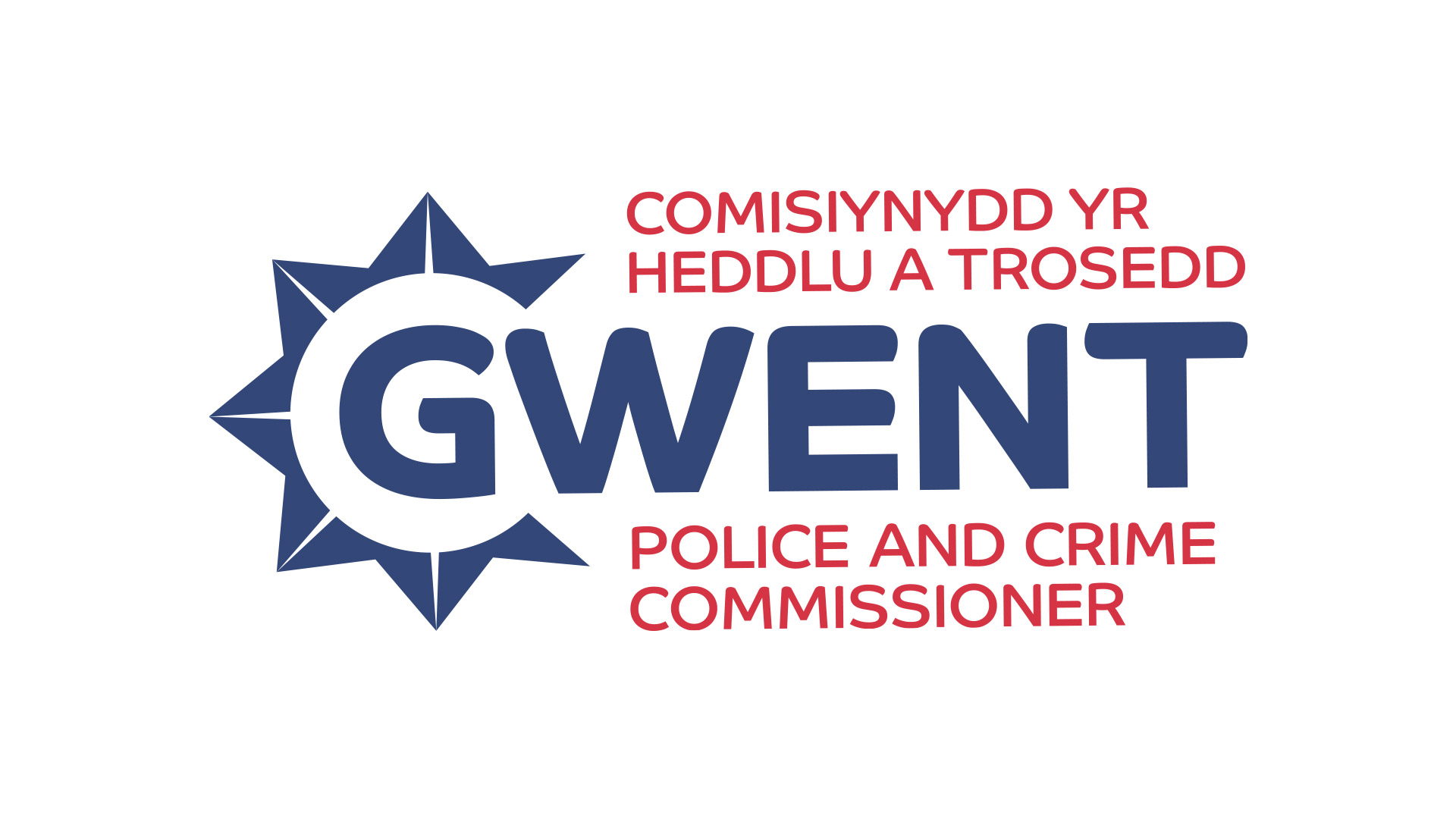 JAC Briefing 13th March 2025
Darren Garwood-Pask CFO
Part 1 Key points presented to the PCP on 31st January 2025
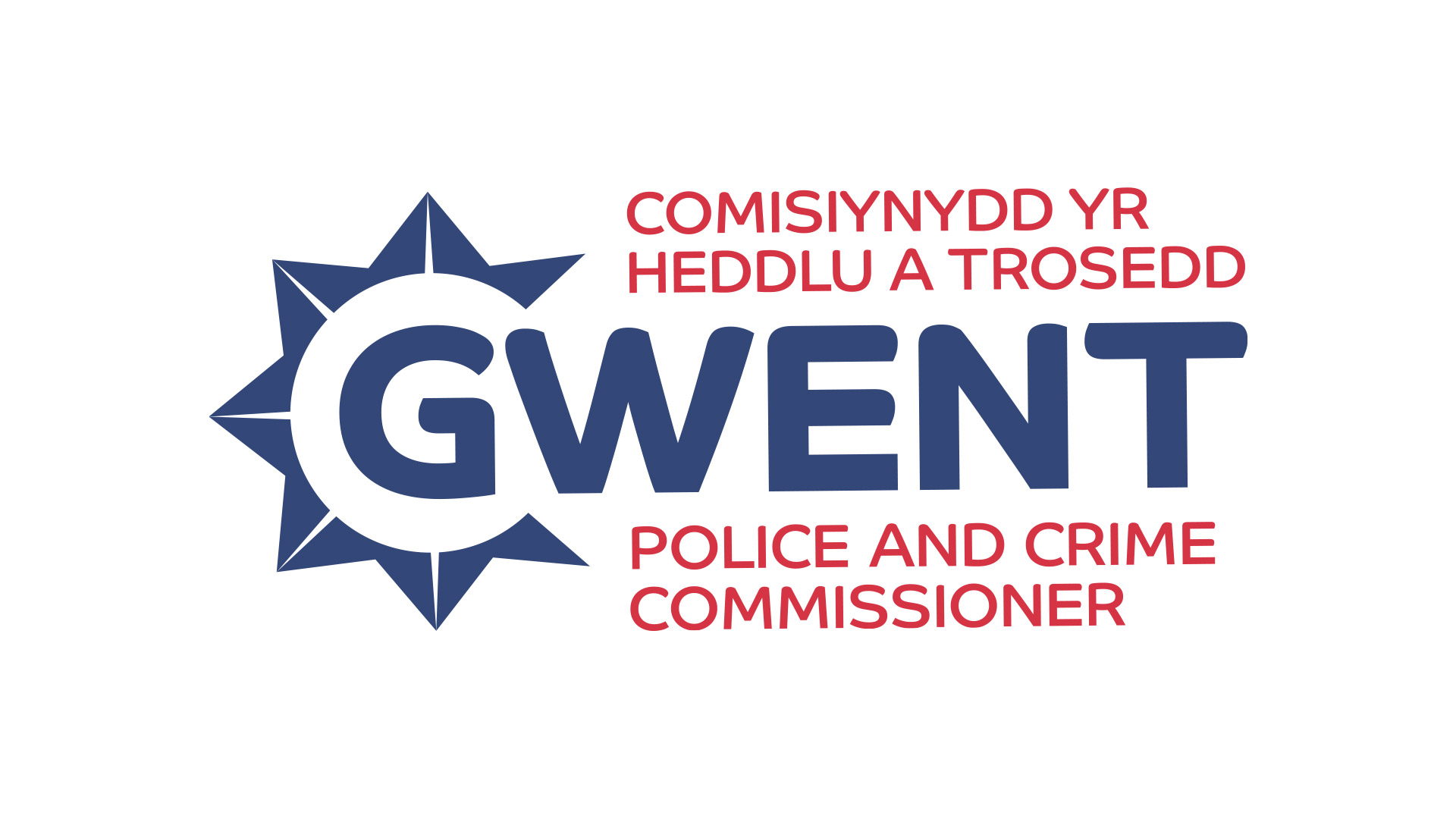 Part 2 PCP’s position at  meeting and formal response
Part 1
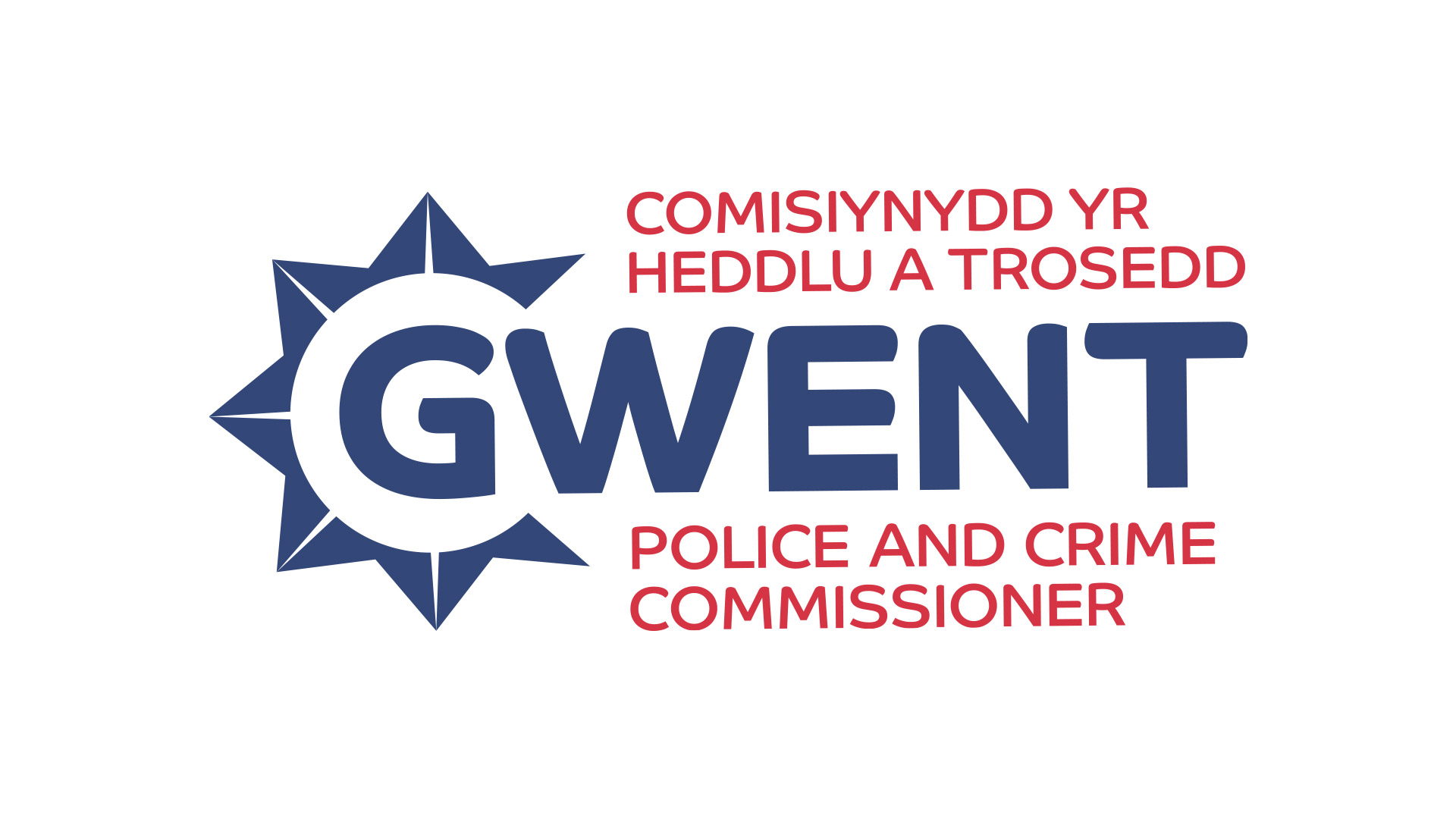 Recommendation-2025/26
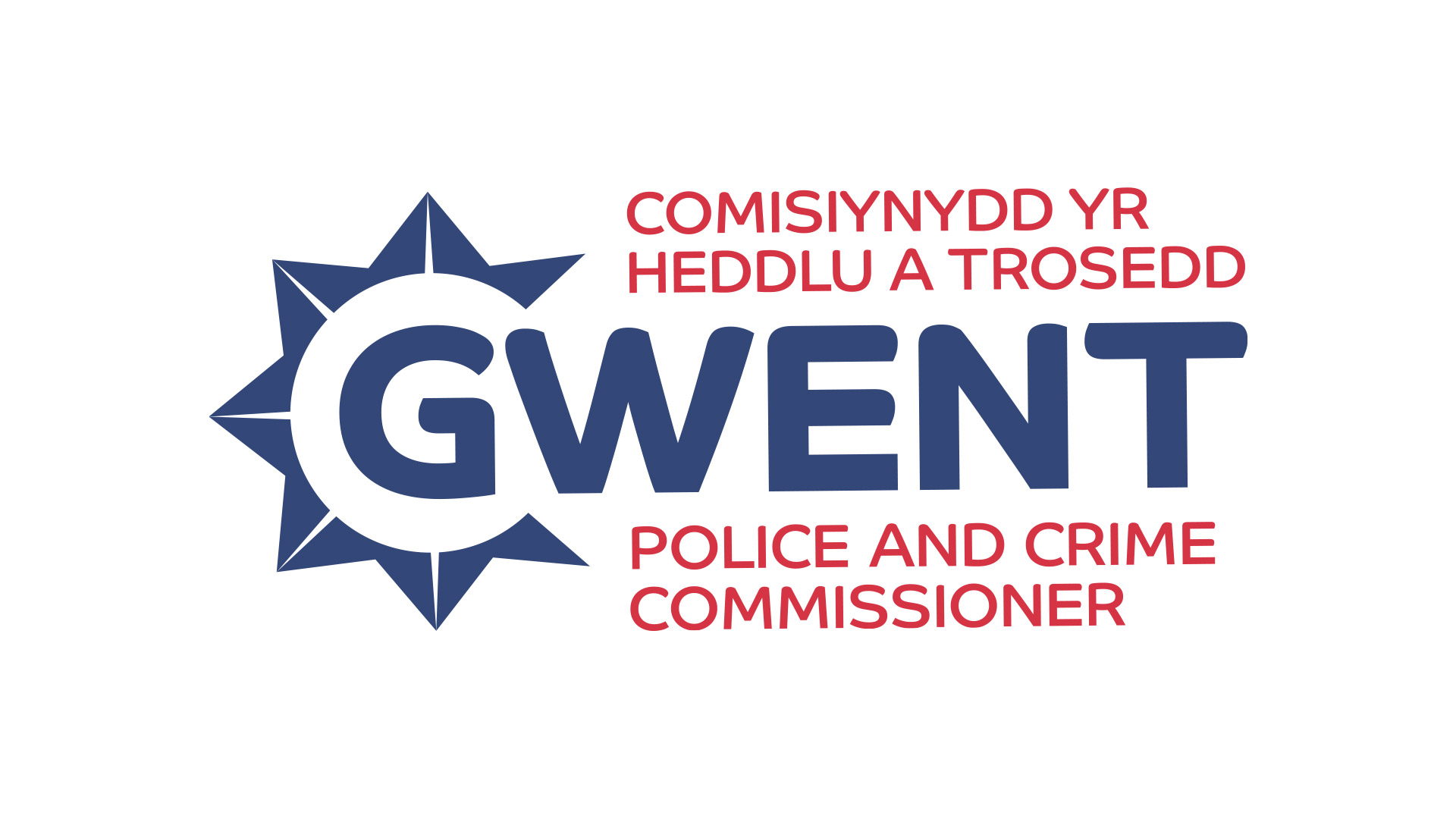 Revenue Budget Requirement of £183.841m
Capital Budget Requirement of £22.458m 
Budget Savings of £397k
Cashable Efficiency Savings of £360k
Council Tax Precept
£27.79 increase (7.95%)
Band D  - £377.31 (from £349.52)
Total £86.493m
Background
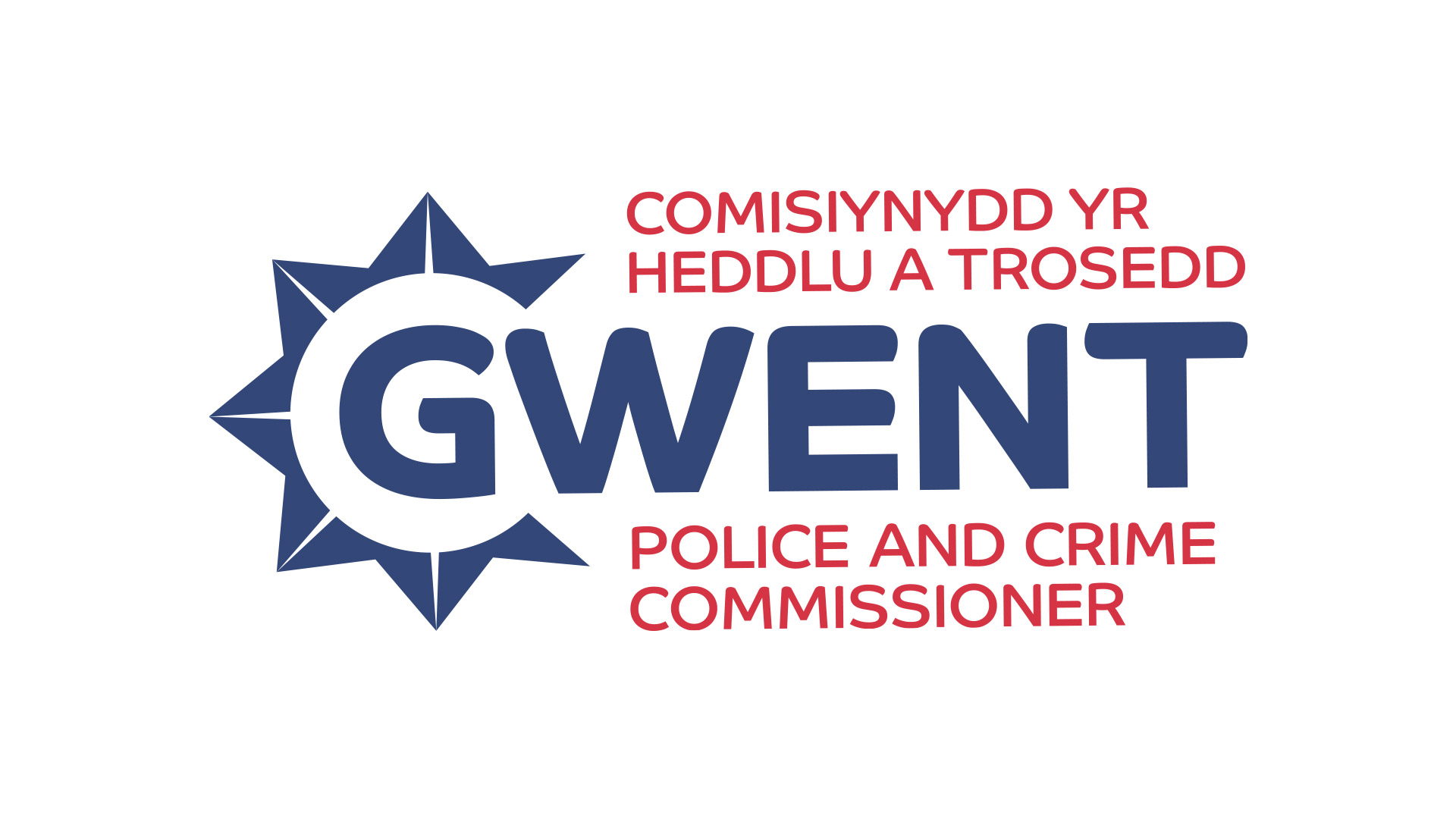 Views of residents and business must be obtained.
97% of overall budget allocated to Chief 
Multiple Drivers:
Safer Street Missions
Police, Crime and Justice Plan
Policing Vision 2030
SPR
Force Delivery Plan
Governance and Scrutiny
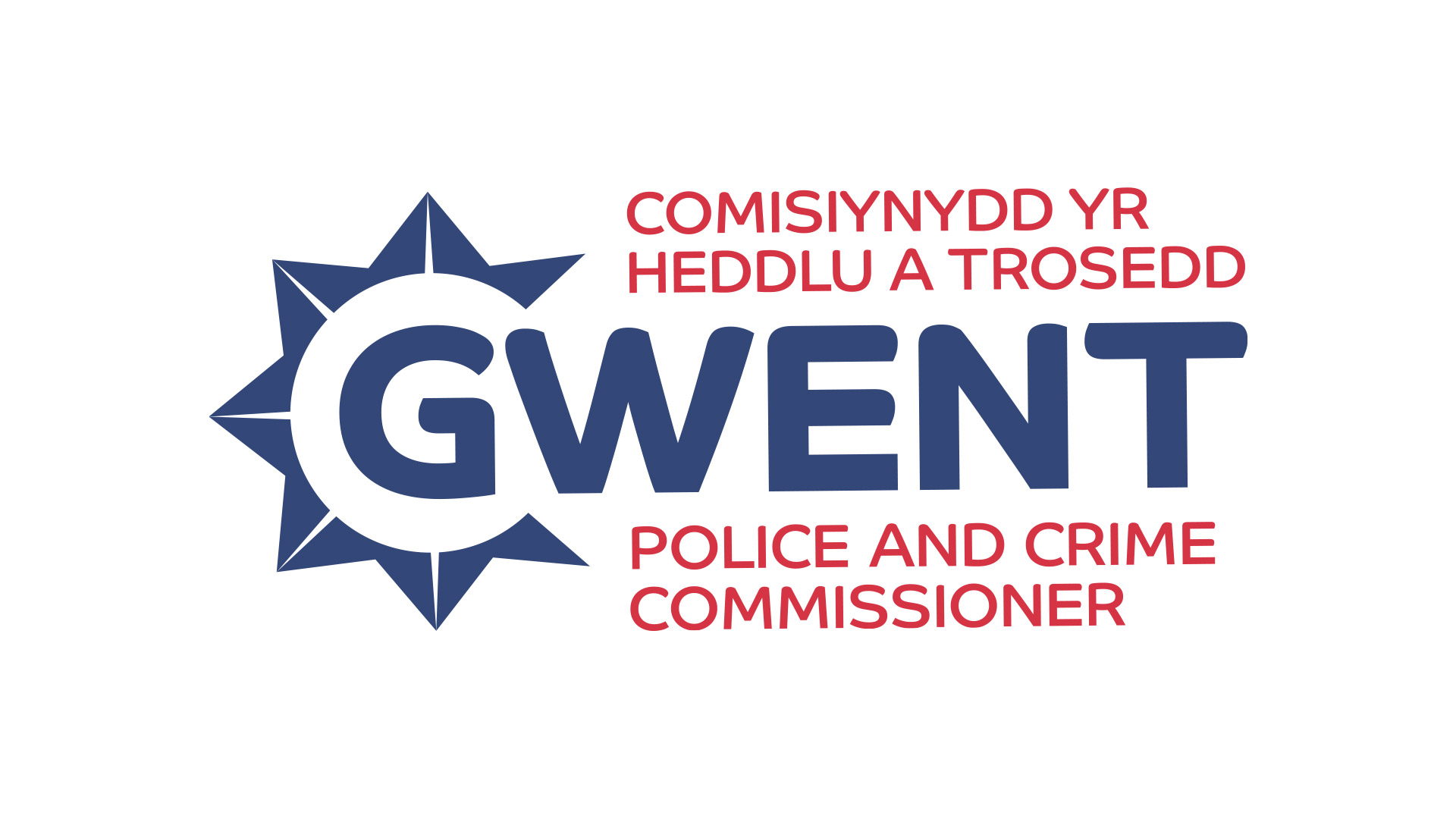 Strategy and Performance Board (Chief’s Bid) 25/11/24
Joint Audit Committee 26/11/24
Finance & Estate Subgroup 29/11/24
Police and Crime Panel 13/12/24
Finance & Estate Subgroup 24/01/25
Police and Crime Panel 31/01/25
Internal scrutiny between OPCC and Gwent Police throughout.
Public Engagement
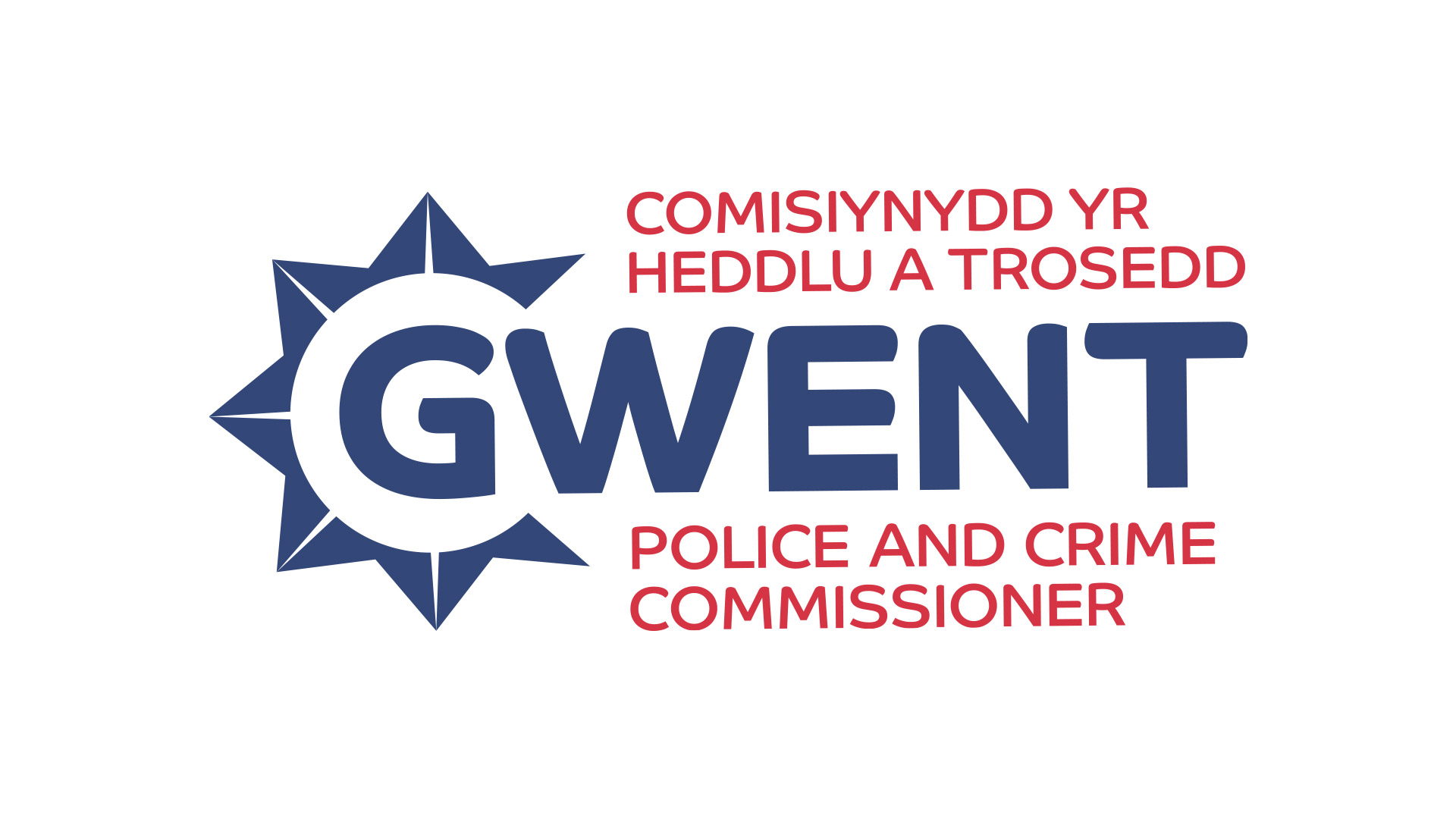 Robust process over 6 months
Dual process – face to face and digital
325 hours over 60 events 
8,000 people face to face
2,780 formally had their say on Precept
99% confidence rate in sample
49% in favour of an increase in Precept in the region of £2 per month
Context
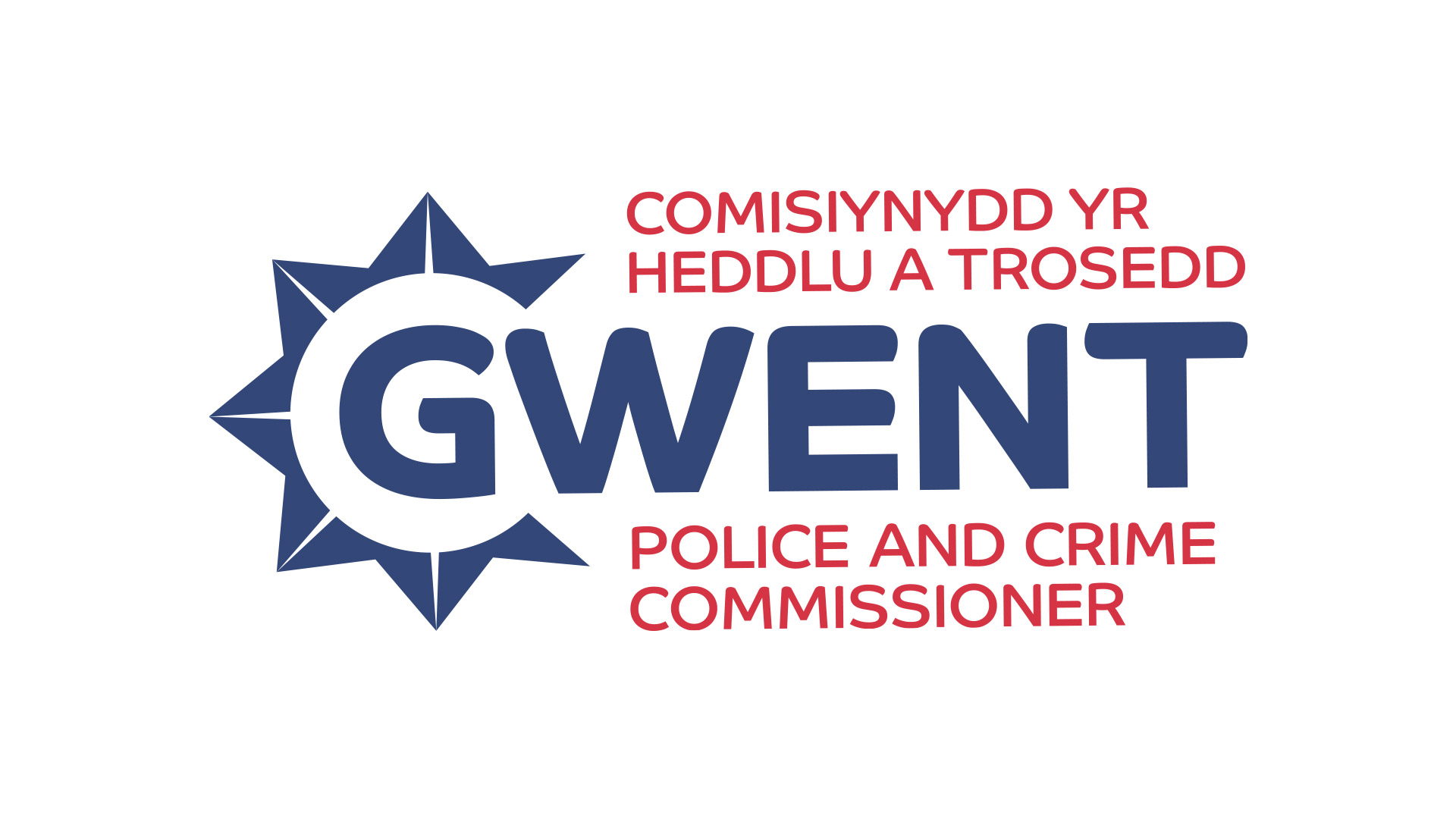 Gwent Police microcosm of National Landscape
Drivers of Crime and ASB
Early Years – 5.5% absenteeism rate in schools
Working Years – 786 GDAS clients
Older Years – 4,475 people living with dementia 
Police Productivity Review
Government Commitments
Safer Streets Mission
Accountability Review
Major Policing Reforms
Economic Factors (1)
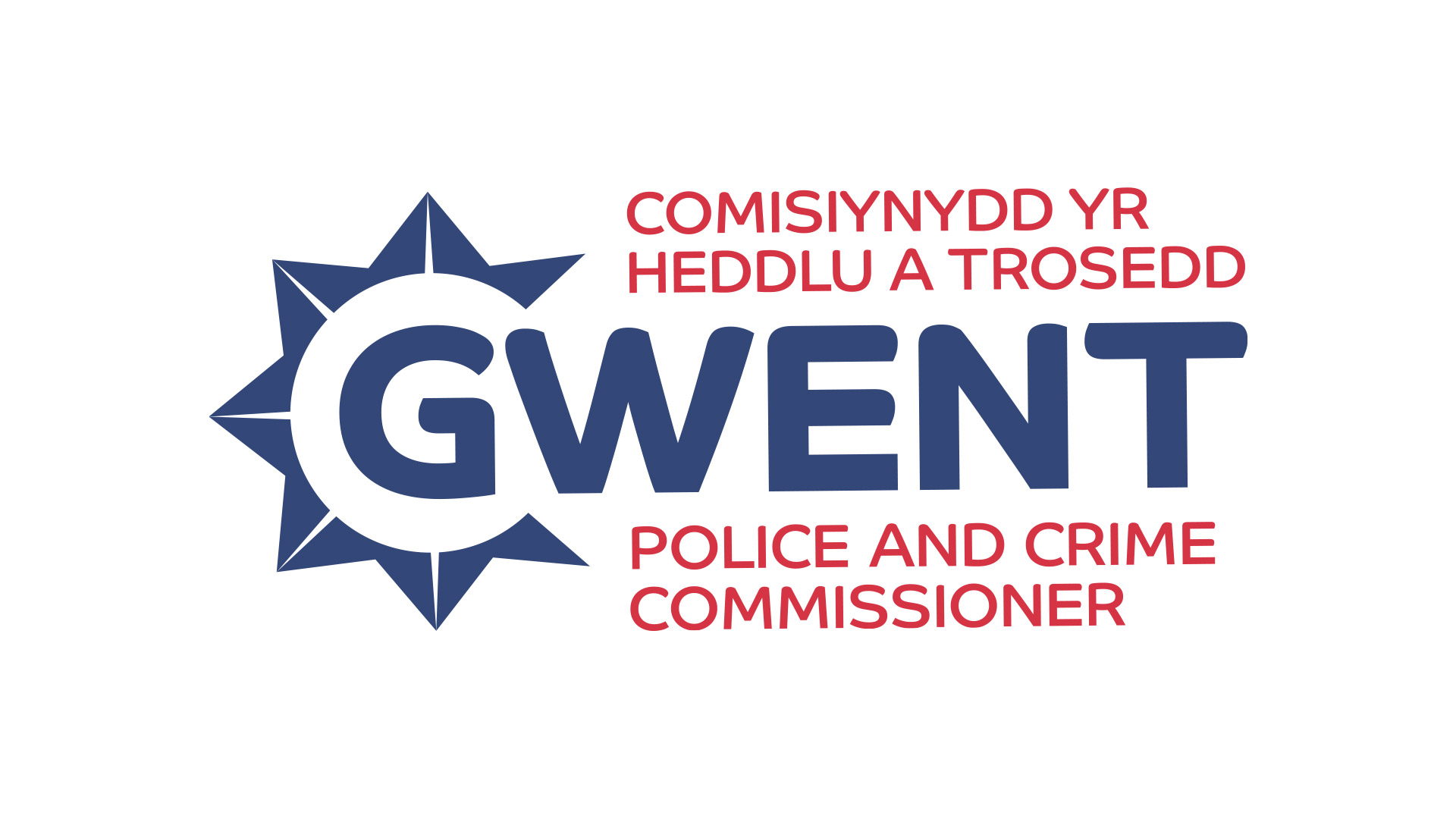 Spring Budget 2024
Public Sector Productivity Plan
Spending Review Announcement
Stage 1 – 1 year budget for 2025/26 set in October
Stage 2 – 3 year CSR – concluded in Spring 2025
Autumn Budget 2024 – 
CPI at 2.3%
Employer NIC 15% - £2.5m impact for Gwent
Economic Factors (2)
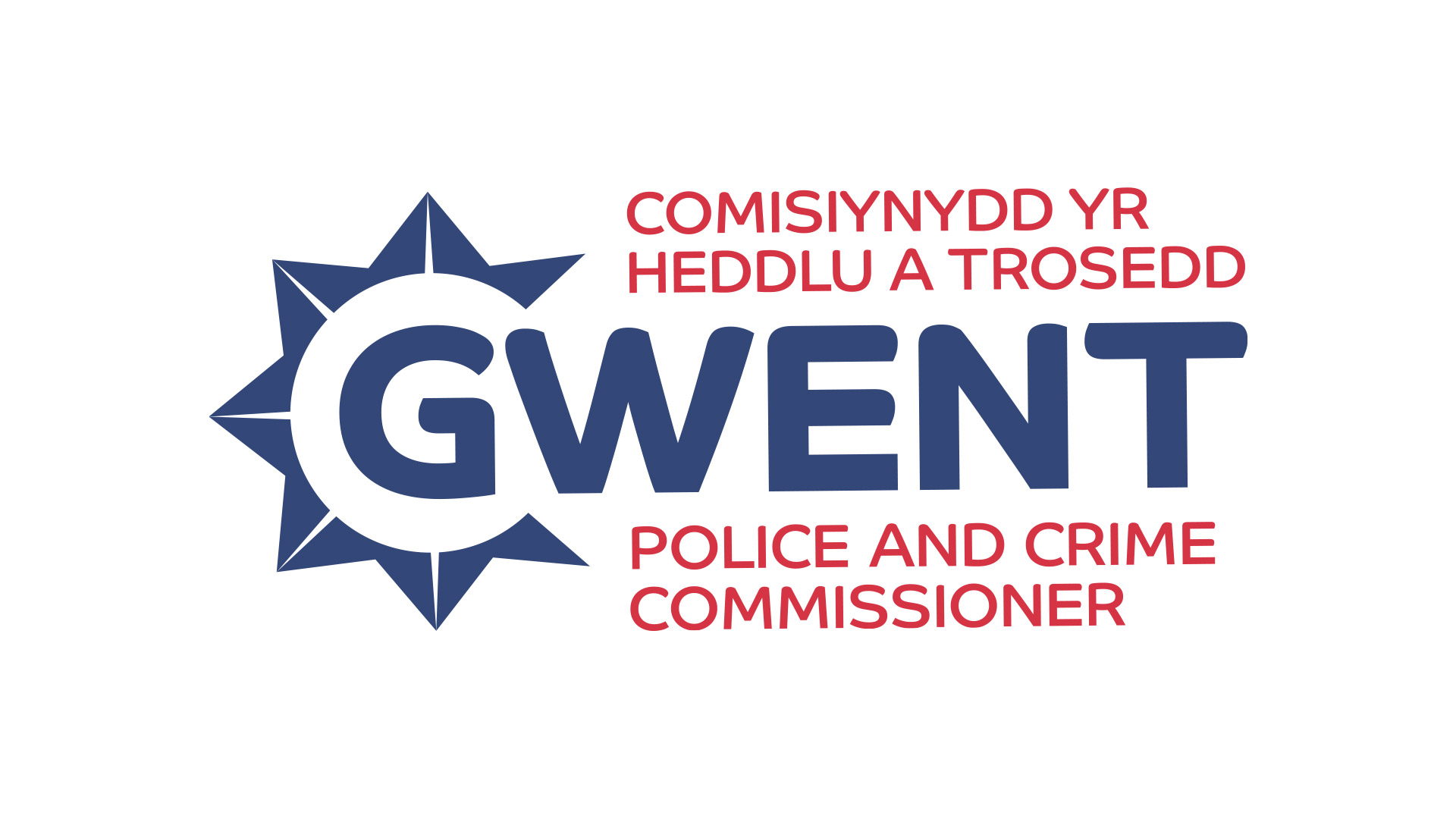 Police Specifics
Gwent Police real-term reduction in cash of 19.2% between 2010/11 and 2025/26
Inflation impact in 2023/24 across all Forces of £639m
No pay award funding from Government for 2025/26
Mitigation ‘levers’ restricted
Fixed Police Officer and PCSO numbers
Growth in ‘Ring-fenced’ specific Grant Funding
Capital Financing restricted to revenue/borrowing
Cashable savings ‘exhausted’…..productivity
Depleted Reserves and Committed Funds
HO Funding - National
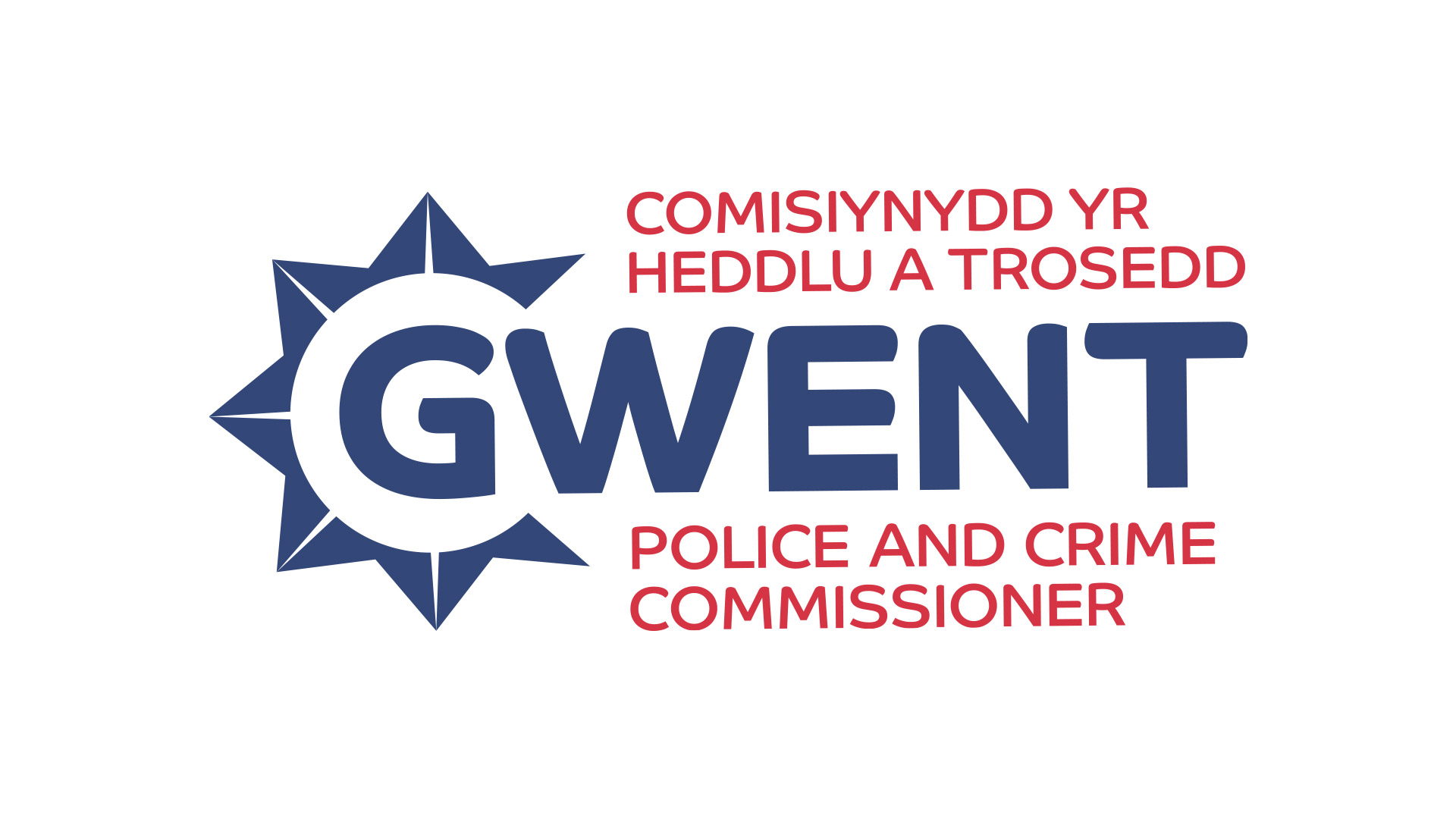 Legacy Council Tax Grants maintained for English PCCs - £552.4m
Pension Grant increased....but not enough…
PUP maintenance rolled into Core
Still no Capital City Grant for Cardiff
NIC Grant provided…..but not enough…
New NHP Grant provided…no detail yet… 
Relocations lower at £914m…Gwent ‘Loss’
No new savings target, but Commercial Efficiencies and Collaboration Programme
HO Funding - Gwent
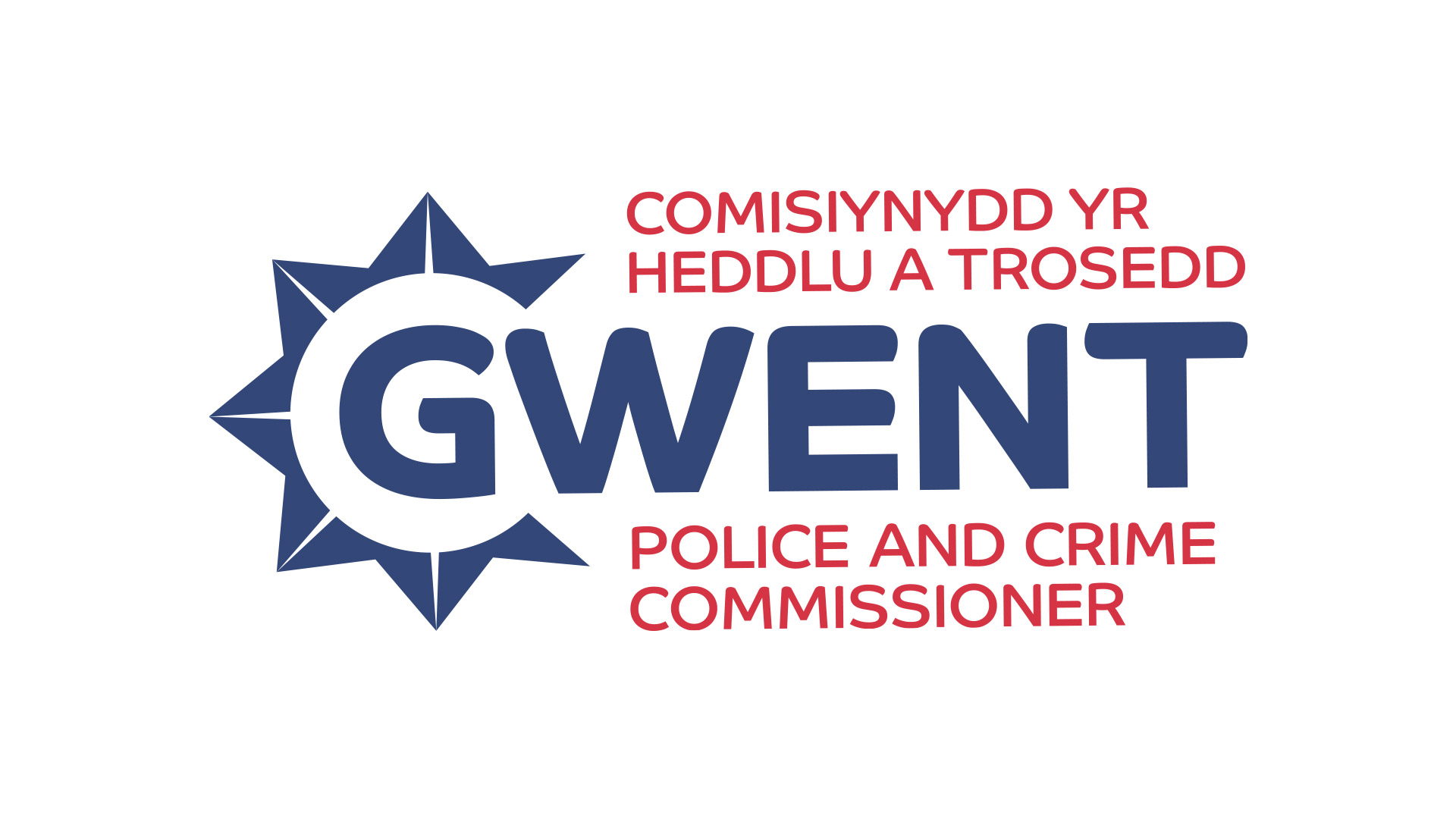 HO Grant increase of £5.953m – all ringfenced
Actual increase £3.274 higher than expected
Core growth only 3.71%......
Shortfalls £6.4m pension grant, £113k NIC grant
Reallocations ‘cost’ Gwent £10m
Settlement still not concluded
Apprenticeship Levy shortfall
Capital financing issues
Significant new pressures e.g. Dangerous dogs
Funding Formula 
Power of Competence
MoJ/WG Funding - Gwent
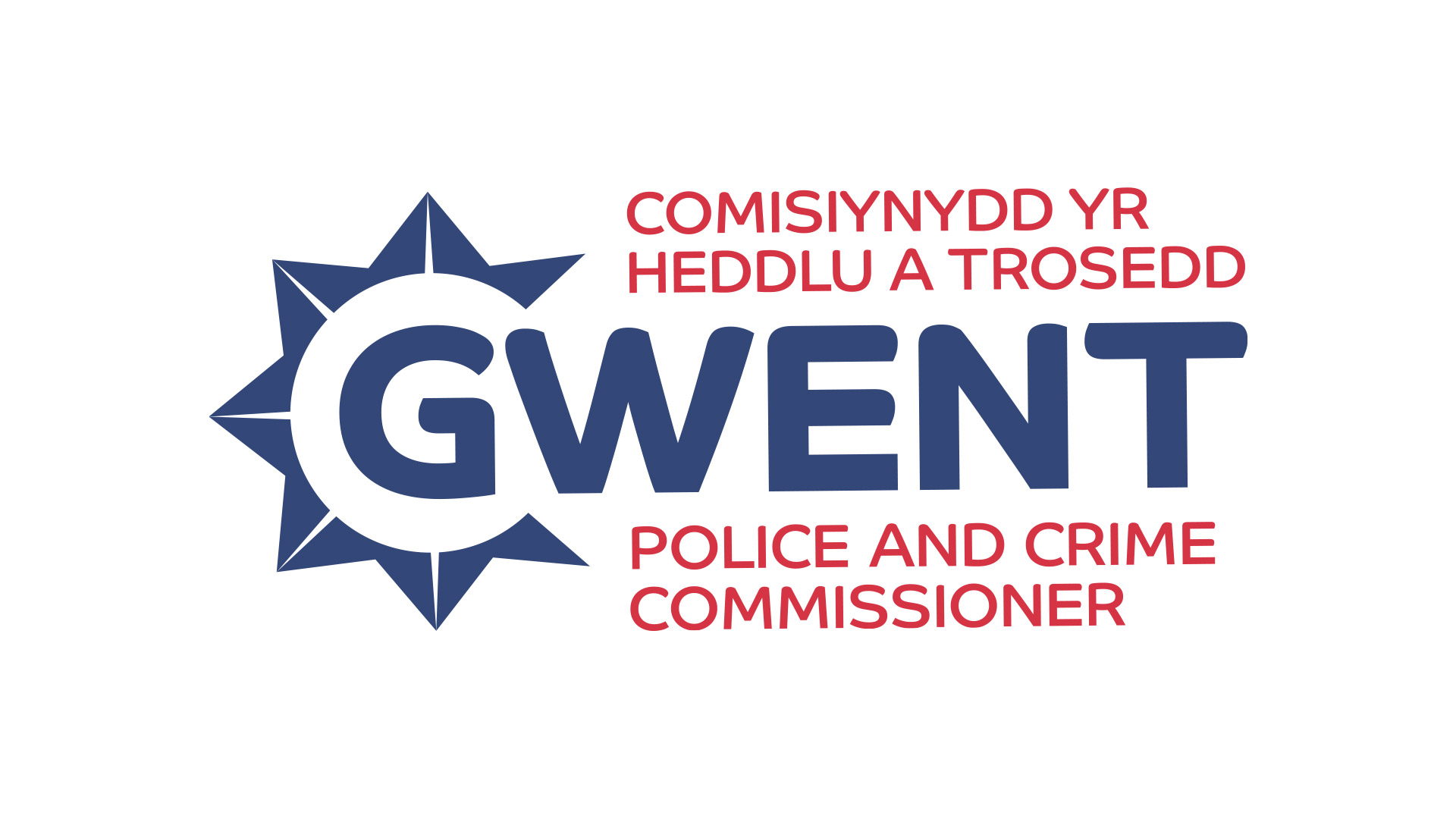 MoJ
£29k (4.2%) cash cut on Generic Victims Grant
Flat-cash since 2013/14
DA/SV Grant remains at flat-cash - £575k
Welsh Government
Part reinstatement of previously cut PCSO Grant
Increase funding of 50 PCSOs across Wales
300 PCSOs up to 350
61 up to 71 WG Funded (74 match funded)
Likely growth from 135 (budget bid) to 145
Details and confirmation awaited
Council Tax Funding (1)
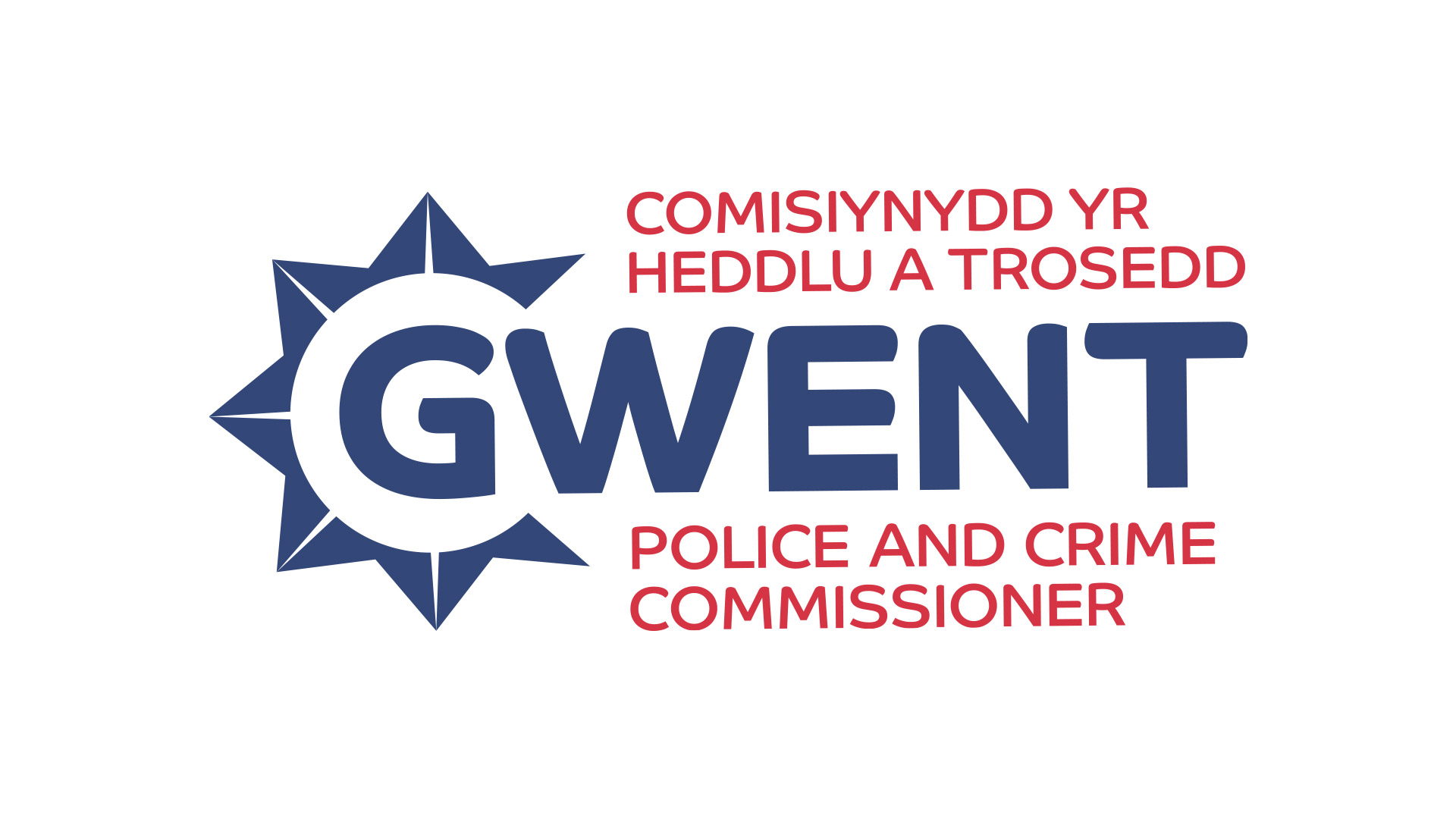 National
£14 p.a. increase for English PCCs (8th year)
Large variation on impact of this across E&W
Gwent (November)
6.82% (£23.84) built into Chief’s Bid
£4.619m deficit for 2025/26
Gwent (December)
Provisional Settlement provides £3.274m more
MoJ Settlement  provide £29k less
£1.374m deficit for 2025/26
Council Tax Funding (2)
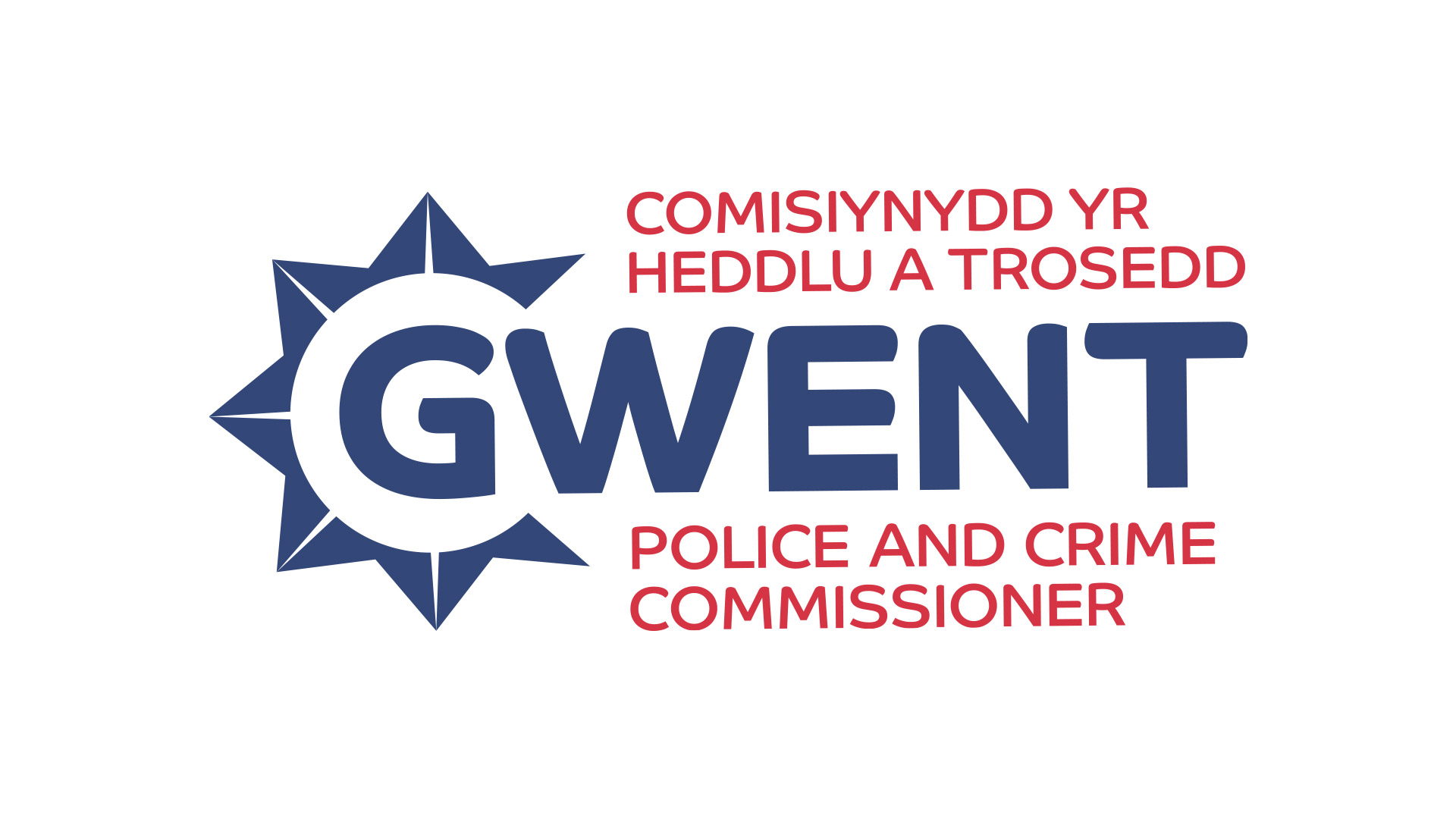 Gwent (January)
£1m investment in new P, C & J Plan
Confirmation of Local CT Bases 
Scrutiny of savings and new pressures
Results of public engagement
Increase investment in PCSOs (122 to 135)
CT Precept Proposal of 7.95% (£27.79)
£1.679m deficit for 2025/26
Expenditure - Revenue
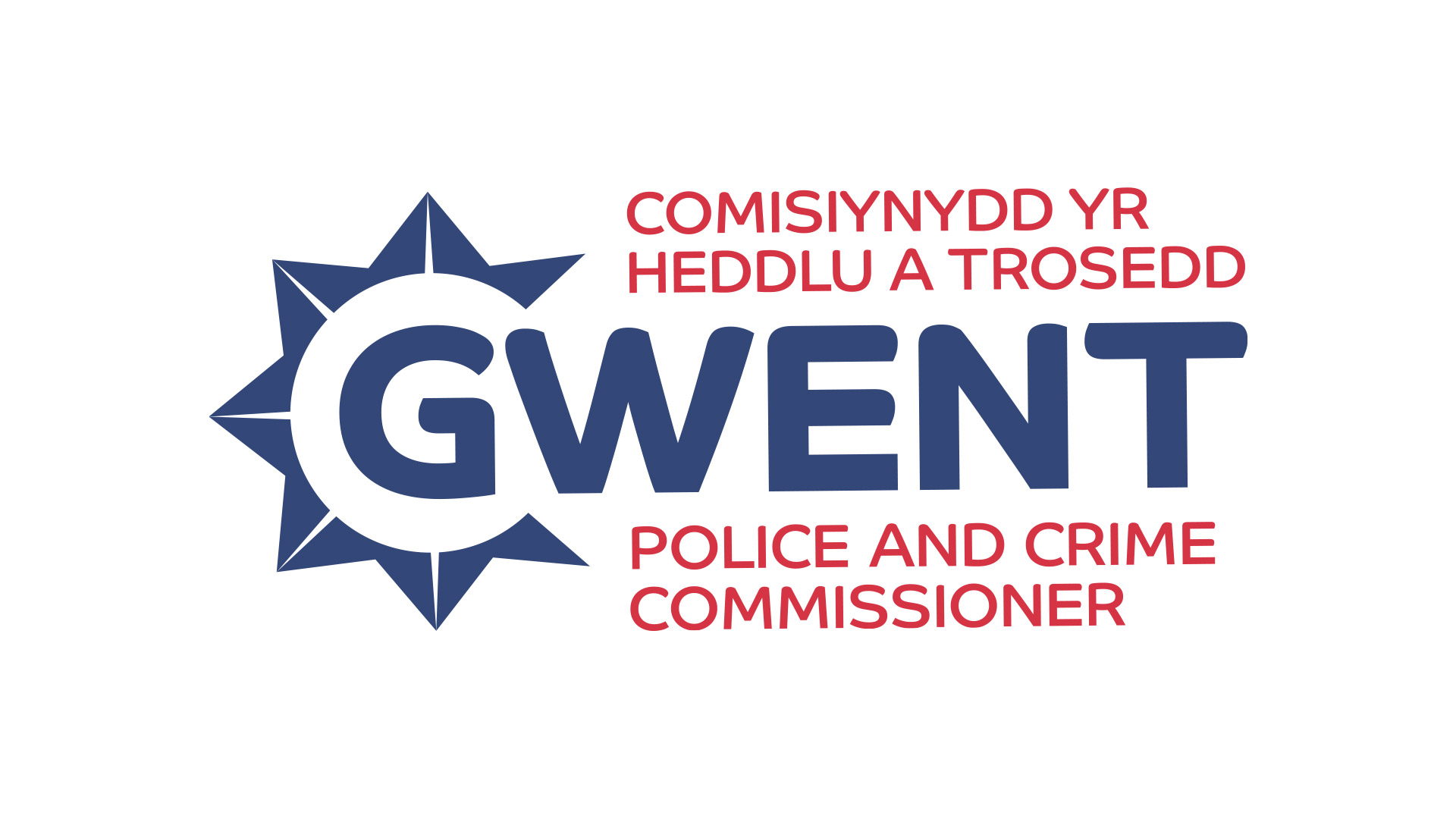 1,506 Police Officers, 135 (145) PCSOs, 825.6 Police Staff
3% pay award (2% plus 1% contingency)
Inflation 3%
No change to rev contrib’n to capital (£7.15m)
£3.7m of unavoidable  pressures in 2025/26
Net budget of £183.841m will deliver:
P, C & J Plan
Chief’s Strategic Intentions (December Presentation)
‘Increasing Trust and Confidence in Policing and the Justice System across Gwent’
Expenditure - Capital
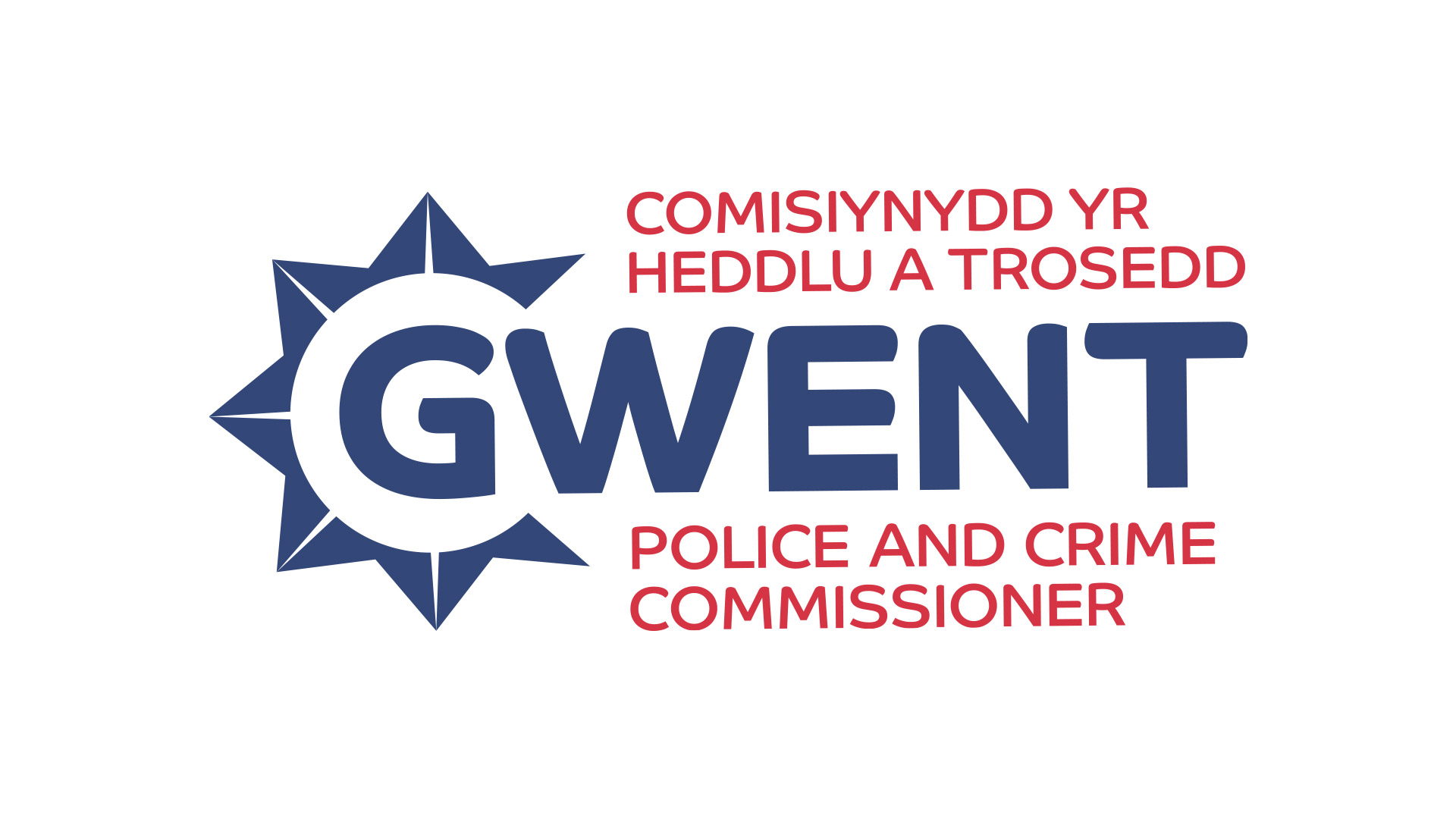 Funding
No Capital support from Government
Limited option for capital receipts
Reserves and Committed Funds depleted
Borrowing rates ‘unaffordable’ but £16.5m forecast
Only current option is revenue contrib’n to capital
Capital Programme 2025/26 to 2029/30
5-year capital budget £47.869m (£22.457m 25/26)
No reflection of new Estate Strategy
Includes JFU remaining amount £10m (£16m total)
Savings and Efficiencies
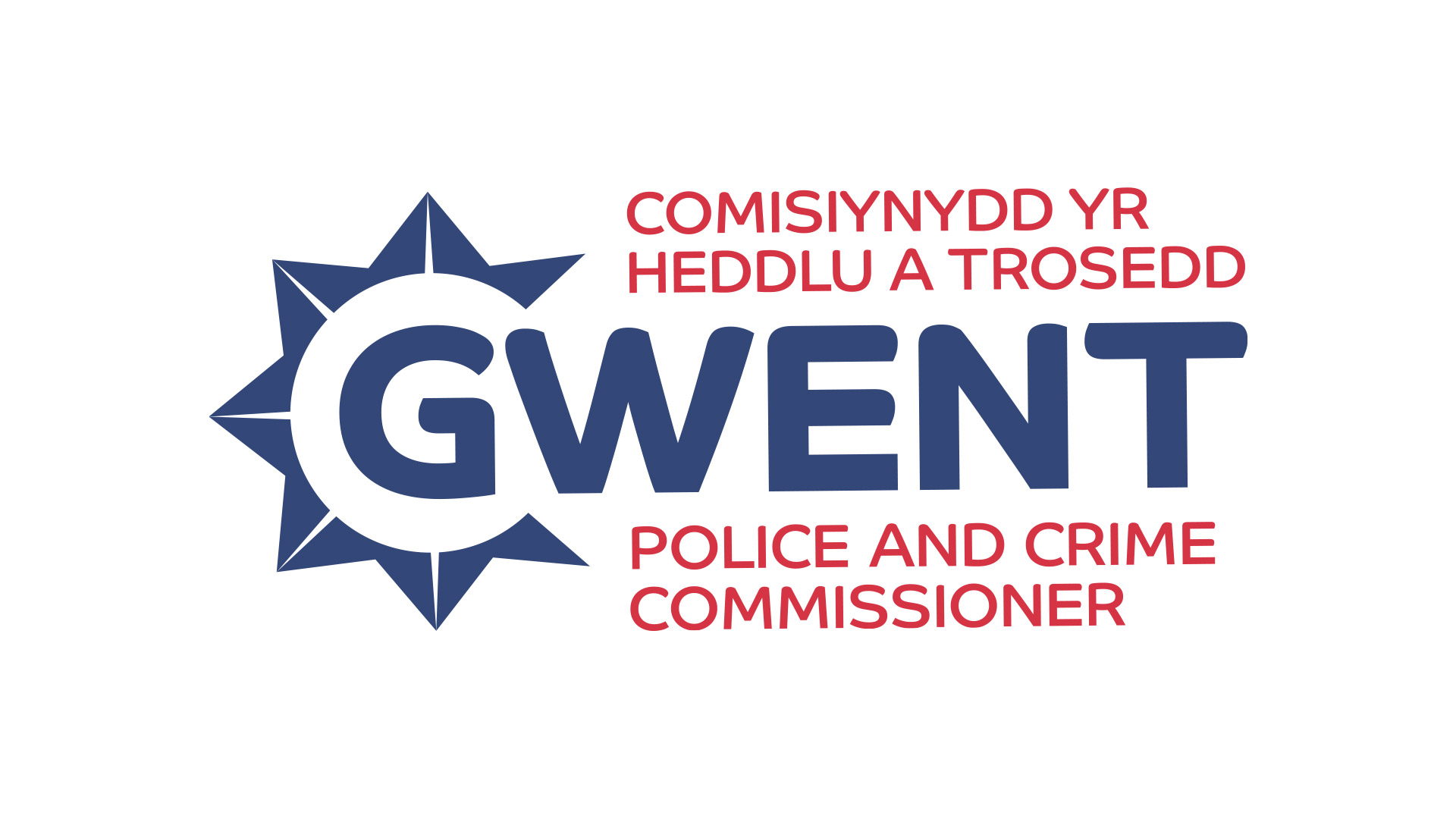 £54.914m of cashable savings to 31/03/24
£698k forecast for 2024/25
£397k of savings and £360k of efficiencies forecast for 2025/26
£1.7m of cashable savings forecast for life of MTFP
…..Deficit still £5.633m in 2029/30
Continuous Improvement Programme remains focussed
VFM Profiles analysis.. but recognise weakness
Reserves/Committed Funds
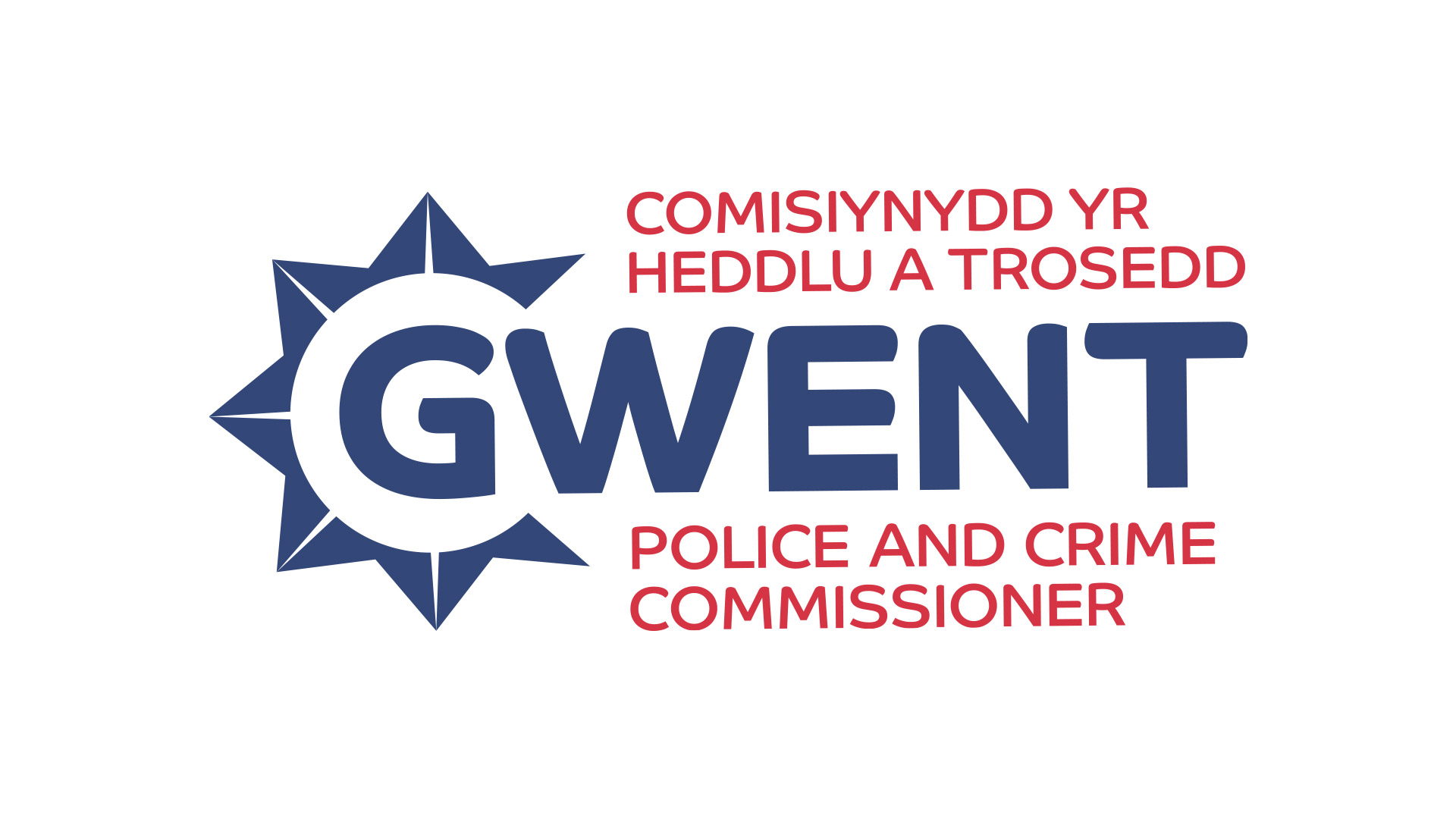 By 2029/30
£5.500m General Reserve
£15.692m of Committed Funds
Includes 
Underwriting of £5.926m of deficits over next 3 years
£16.500m of borrowing to maintain the position
Risk
Insufficient ESN transition Reserve (£5.197m)
No set aside for future Funding Formula transition
External Influences
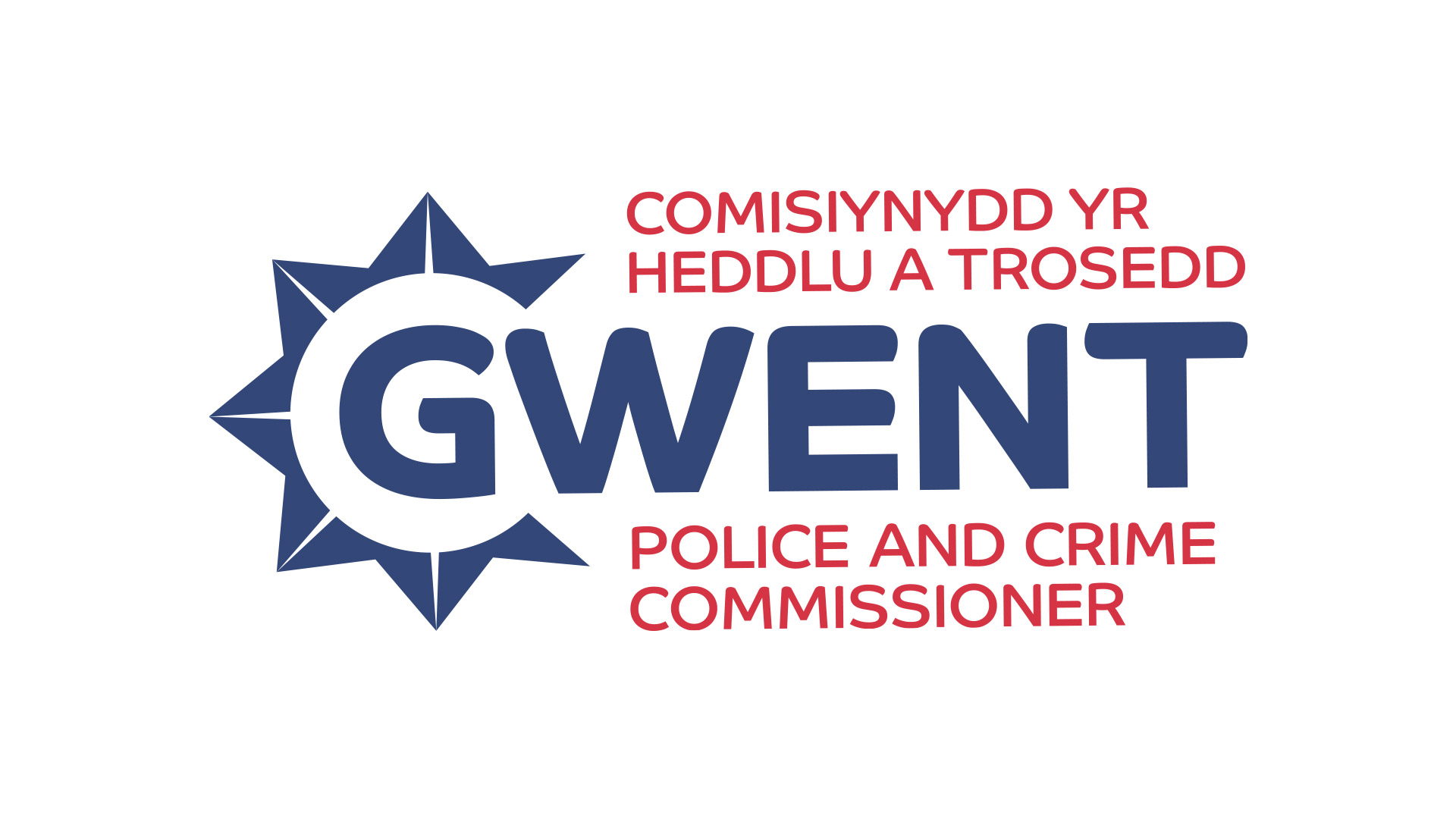 Public become ‘majority shareholders’ by 2027/28
Extent of ‘non-visible’ policing and safeguarding
CT Precept Ranges:
Welsh PCCs £22.52 (6.44%) to £28.55 (8.6%) 
Gwent LAs £76.75 (4.95%) to £114.26 (7.9%)
4.63 ratio of Police to LAs for same % increase
CT Base growth:
1.22% in Gwent, 0.91% average across other 3
But….’spring back’ from previous growth in other 3
Risks
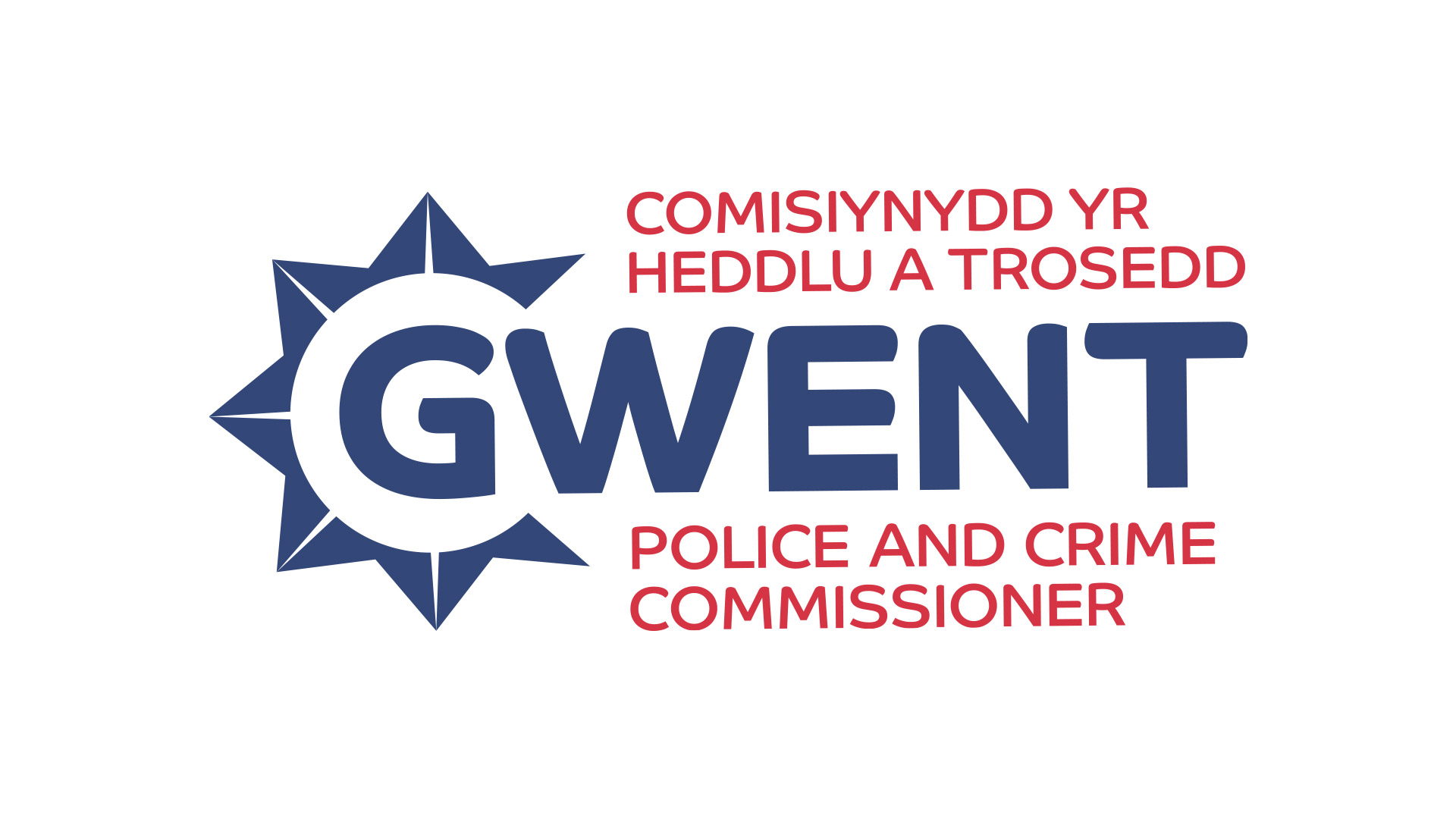 Financial
Legacy and Global events
Interest rates and inflation
Funding Formula
UK Government Policy Changes 
Organisational
‘Retrenching’ of partners
Inability to deliver further cashable savings
Societal
Complex crime types
Impact of economic and political climate
Opportunities
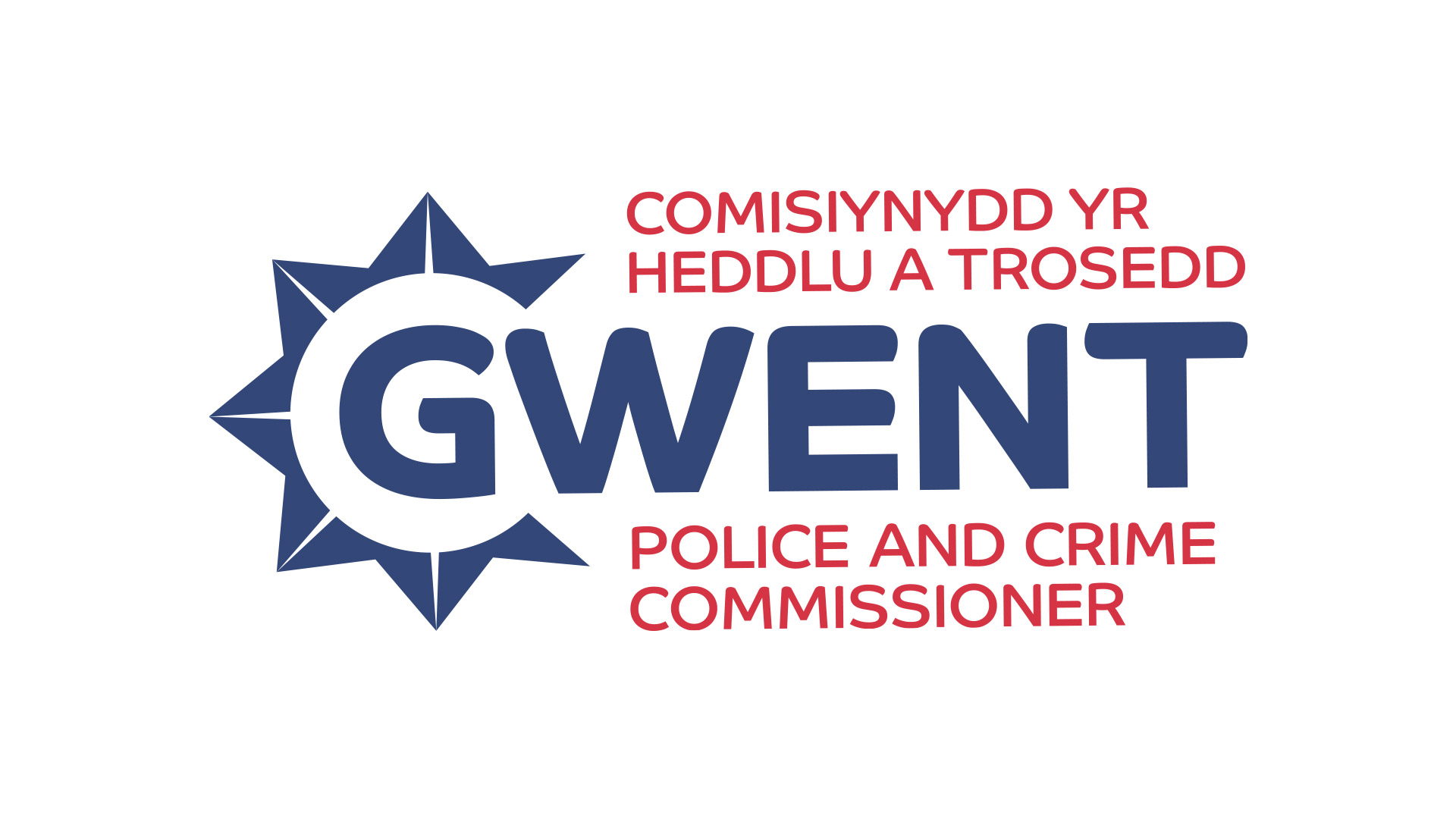 New ways of working
Productivity improvements through ICT
L/T Government sustainable investment
Gwent PSB and co-commissioning
Future ‘Power of Competence’
Performance - Financial
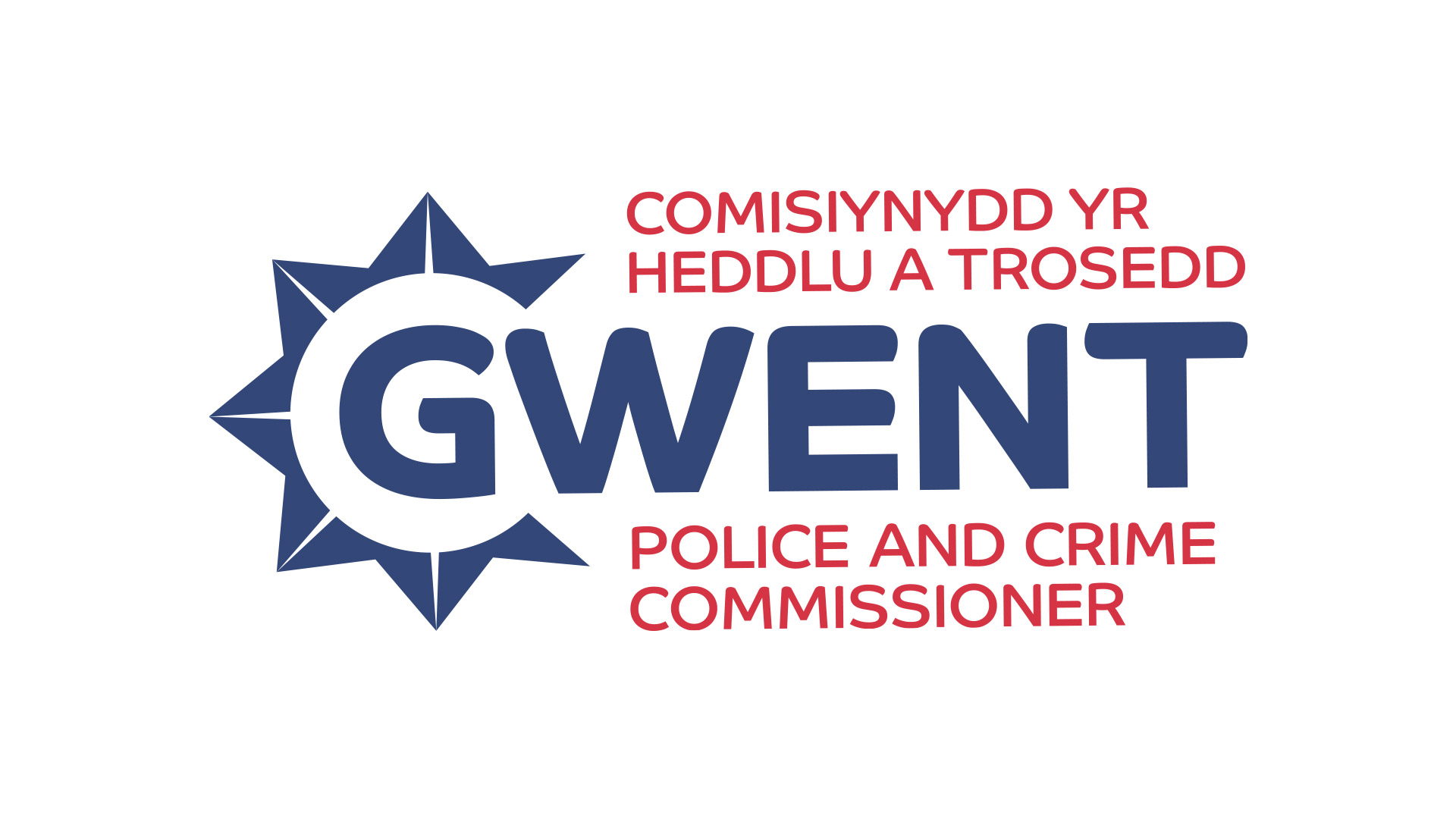 Financial - Revenue
Non-recurrent surplus of £2.810m for 2024/25
1.41% variance against gross budget of £198.976m
Surplus from invest’t income and deferred borrowing
Financial – Capital
Original 2024/25 budget of £19.751m
Forecast spend of £17.496m
Variance primarily from rephasing of schemes
Performance - Operational
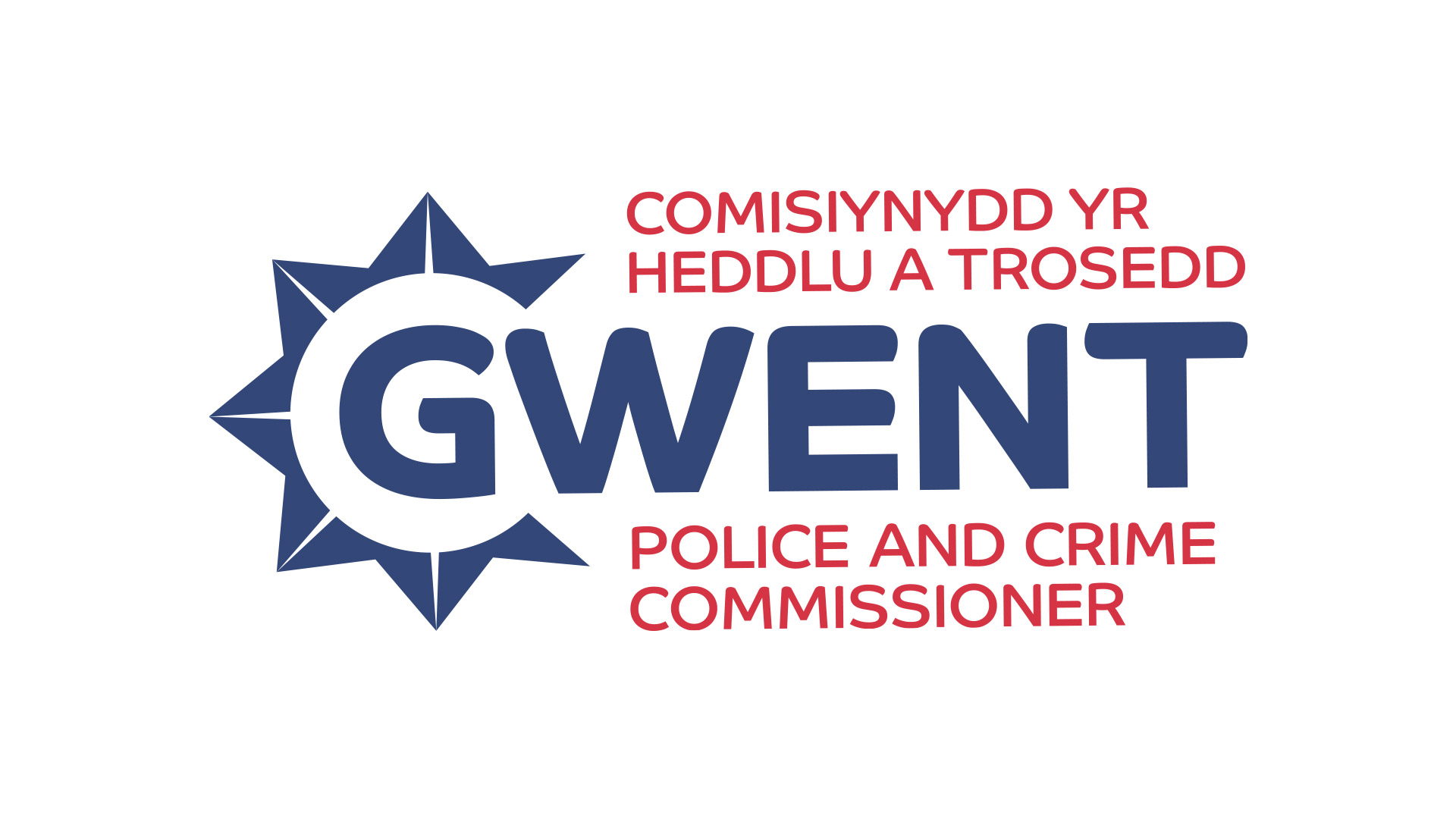 Crime and Incidents  - 2024/25
200,000 incidents, up from 180,000 in 2023/24 
60,000 crimes, up from 57,000 in 2023/24 
Growth in shoplifting, vehicles, acquisitive & violence
Reduction in burglary 
‘Turning the corner’ on shoplifting, vehicle & ASB
Sustained good performance on 999 and 101 calls
PEEL
Currently ongoing - Due to report in first half of 2025
PCC’s new scrutiny and accountability 
Publicly transparent and locally focussed
Section 25 Statement
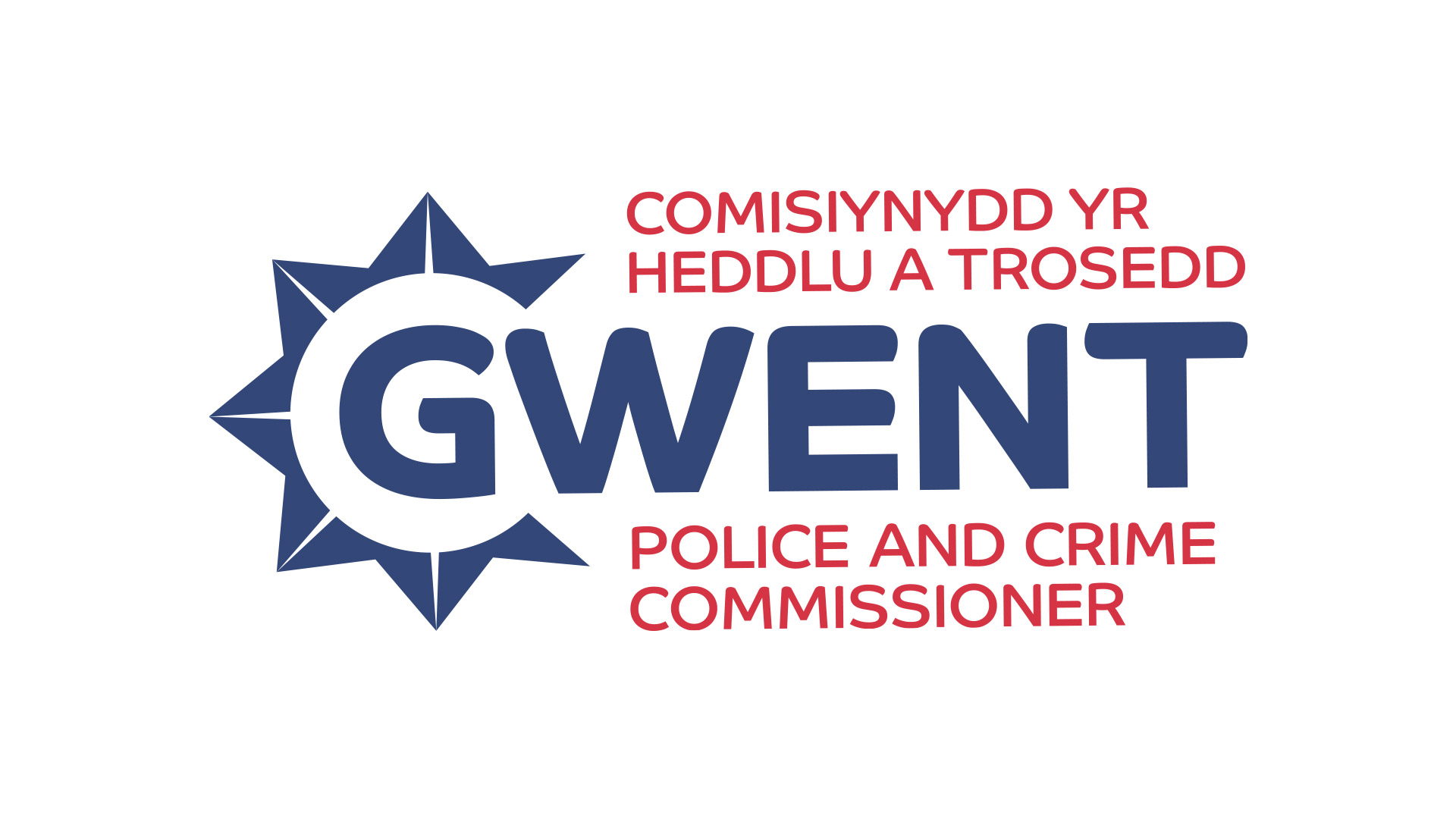 S151 Officer’s legal duty to report on
The robustness of estimates  
Adequacy of Reserves 
But….caveats
Real reduction in Government grant of 19% over past 15 years
Impact on economic factors from global events
Unaffordability of capital financing
Complexity of policing
Government policy changes
Sustainability of previous savings
Sustainability agenda
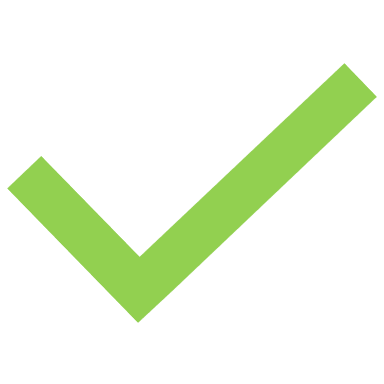 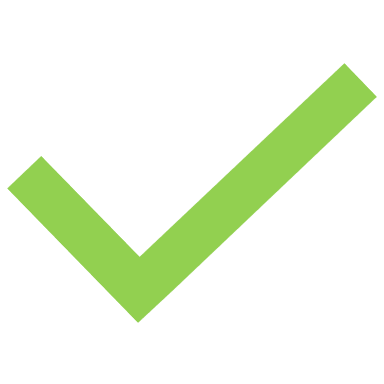 Part 2
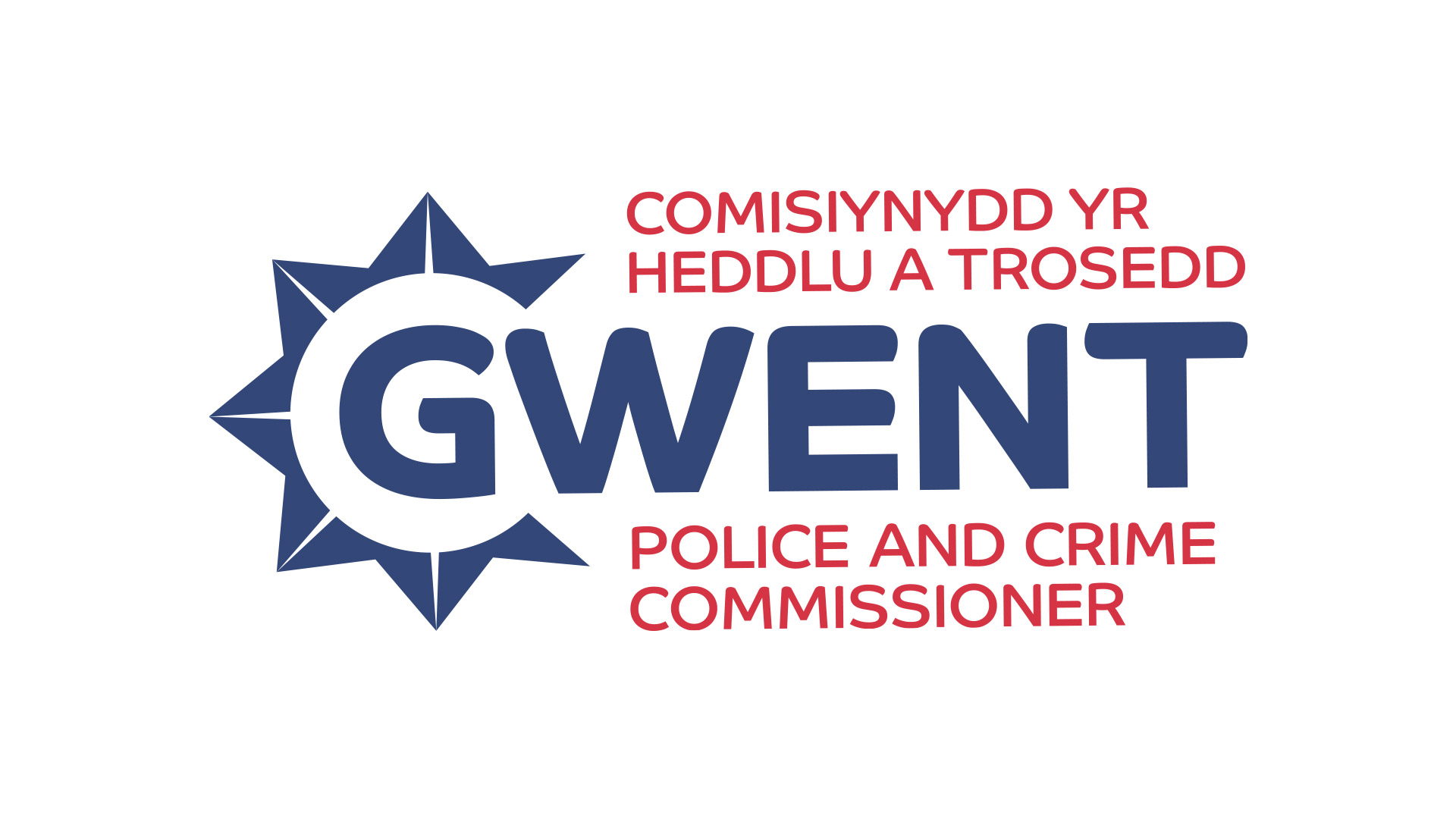 PCP Position
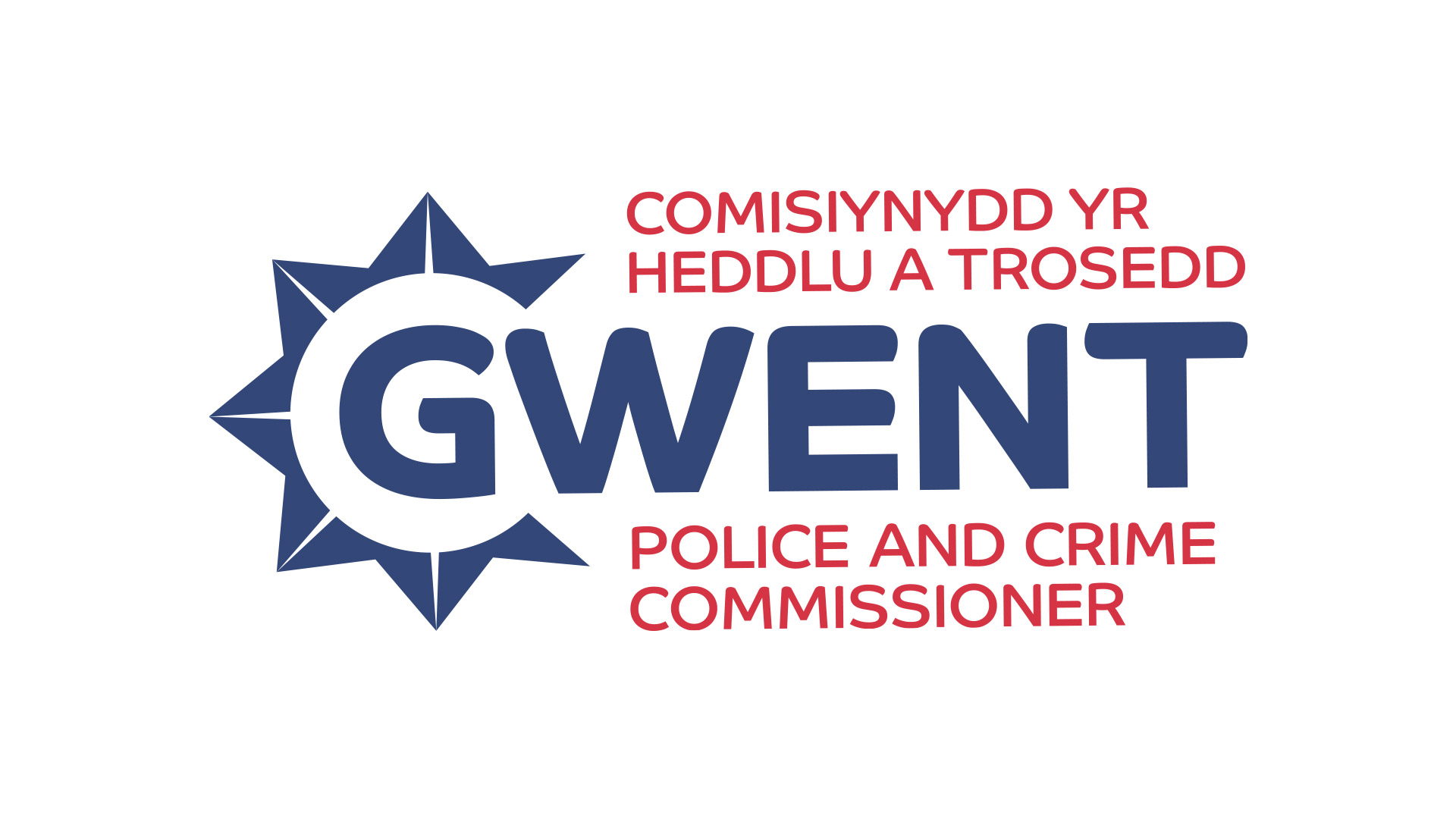 Meeting
‘Headlines’ presentation given by CFO
Questions raised on:
Charging for Police Services
Pension and NI funding shortfalls
£550k investment in Operational Policing Model
£1m investment in P, C & J Plan
Newport and Cwmbran Stations investment
Affordability of Council Tax Increase
Cost/benefit demonstration of investment 
Accepted 7.95% (£27.79) increase – 10 votes to 3 
Formal Response Report
Action plan needed for £1m investment